Figure 9. Peak responses (A), spontaneous activities (B) and tuning widths (C) (mean and SEM) of young and old monkey ...
Cereb Cortex, Volume 19, Issue 9, September 2009, Pages 1957–1967, https://doi.org/10.1093/cercor/bhn221
The content of this slide may be subject to copyright: please see the slide notes for details.
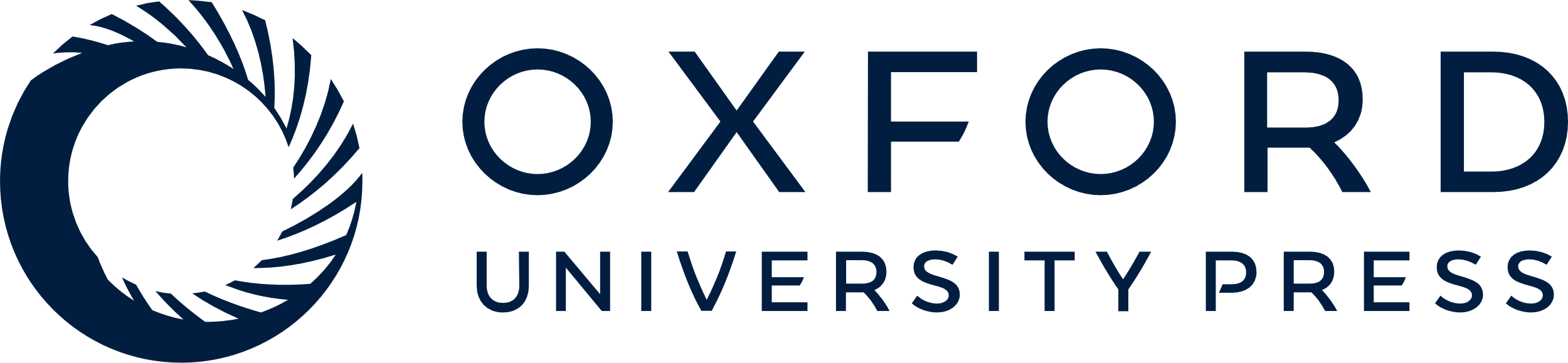 [Speaker Notes: Figure 9. Peak responses (A), spontaneous activities (B) and tuning widths (C) (mean and SEM) of young and old monkey cells under different conditions of anesthesia. The recovery condition was set at 0.3% halothane.


Unless provided in the caption above, the following copyright applies to the content of this slide: © The Author 2008. Published by Oxford University Press. All rights reserved. For permissions, please e-mail: journals.permissions@oxfordjournals.org]